francouzská naratologie
narx01
francouzská naratologiezdroje
strukturalistická lingvistika
strukturální antropologie
poetika
sémiotika
ruský formalismus
francouzská naratologie
Communications 1966

monotematické číslo věnované teorii vyprávění

Roland Barthes, Algirdas J. Greimas, Claude Bremond, Tzvetan Todorov, Gérard Gentette, Umberto Eco 

obecné příspěvky k teorii narativu i konkrétní rozbory literárních narativů
francouzská naratologievymezení oboru
NARATOLOGIE
termín prvně použil T. Todorov  v knize Grammaire du Décaméron z roku 1969
N je primárně zaměřena na systémovou analýzu konstrukčních principů vyprávění
N je první fázi metodologicky odvozena především od systému lingvistiky a sémiotiky
N vytváří svůj vlastní systémový i pojmový systém
N ve své klasické fázi se kromě hledání systémových modelů zaměřovala I na rozbory konkrétních literárních narativů
francouzská naratologieterminologie
inspirace dichotomií fabule x syžet
příběh x diskurs
histoire x récit x narration
hlubinná x povrchová struktura
logika vyprávění
akce, aktant x aktér
+ další termíny spojené s vypravěči, časovými charakteristikami vyprávění, postavami…
francouzská naratologieosobnosti
Tzvetan TODOROV (1939 – 2017)
Původem bulharský teoretik literatury, filosof, esejista, kritik
zavedl distinkci příběh vs. diskurs
Théorie de la littérature, textes des formalistes russes (1965)
“Categories of literary narration” (Communications, 1966)
Grammaire du "Décaméron" (1969)
Poétique de la prose (1971)
francouzská naratologieosobnosti
Gérard GENETTE (1930 – 2018)
Figures I-III (1967-1970, částiFigures III přeloženo jako Narrative Discourse: An Essay in Method, 1980)
Nouveau discours du récit, (1983, anglicky Narrative Discourse Revisited, 1988)
Fiction et diction (1991)
termíny: pořádek, frekvence, trvání, hlas, způsob
vypravěč – hetero- a homodiegetický, intra- a extradiegetický
francouzská naratologieosobnosti
Algirdas J. GREIMAS (1917 – 1992)
francouzsko-litevský literární teoretik, sémiotik a lingvista
inspirován Proppem, Lévi-Straussem, Tesniérem…
Sémantique structurale: recherche et méthode (1966)
cíl:  ustavit obecný semiotický systém založený na kategorii narativu
aktanční model – každá akce je rozložitelná na šest možných aktantů: subjekt, objekt, vysílač, příjemce, pomocník, protivník
francouzská naratologieosobnosti
Algirdas J. GREIMAS (1917 – 1992)
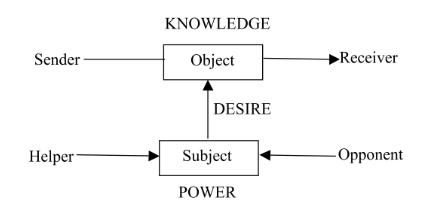 francouzská naratologieosobnosti
Roland BARTHES (1915 – 1980)
francouzský strukturalistický a post-strukturalistický myslitel
konstruktivista, kat…
Nulový stupeň rukopisu (1953)
Mythologies (1957)
S/Z (1970)
francouzská naratologiedědictví
FS představuje jeden z nejvlivnějších teoretických směrů vůbec
FN založila, definovala a rozvinula moderní vědu o narativu
FN vzbudila ve 20.st. jednu z nejsilnějších teoretických reakcí – pozitivní i negativní
FN je dodnes zkoumána a hodnocena v rámci moderního teoretického zkoumání